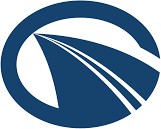 საქართველოს რეგიონული განვითარებისა და ინფრასტრუქტურის
სამინისტროს საავტომობილო გზების დეპარტამენტი
შიდასახელმწიფოებრივი მნიშვნელობის სალხინო-დადიანების სასახლესთან მისასვლელი საავტომობილო გზის კმ5+530-ზე მდ. ვახაზე არსებული სახიდე გადასასვლელის ნაცვლად ახალი სახიდე გადასასვლელის მშენებლობის და ექსპლუატაციის პროექტის
გარემოზე ზემოქმედების შეფასების ანგარიში
მდ. ვახაზე არსებული სახიდე გადასასვლელის ნაცვლად ახალი სახიდე გადასასვლელი მშენებლობის პროექტი
ქვეყნის ეკონომიკური განვითარების თვალსაზრისით ინფრასტრუქტურის განვითარებას უმთავრესი როლი ენიჭება, ამ მხრივ კი, როგორც სახელმწიფო ასევე ადგილობრივი მნიშვნელობის საგზაო ქსელის გაუმჯობესება მნიშვნელოვან ფაქტორებს განაპირობებს.
პროექტის მნიშვნელოვანია, როგორც ადგილობრივების  გადაადგილებისთვის, ისე რეგიონის ეკონომიკური აქტივობიდან გამომდინარე ტურიზმისთვის.
სატრანსპორტო სექტორის განვითარება აუცილებელია სათანადო ეკონომიკური ზრდისთვის, და საქართველოს მოსახლეობის ცხოვრების პირობების გასაუმჯობესებლად.
2
[Speaker Notes: ინფორმაცია მშენებლის ???]
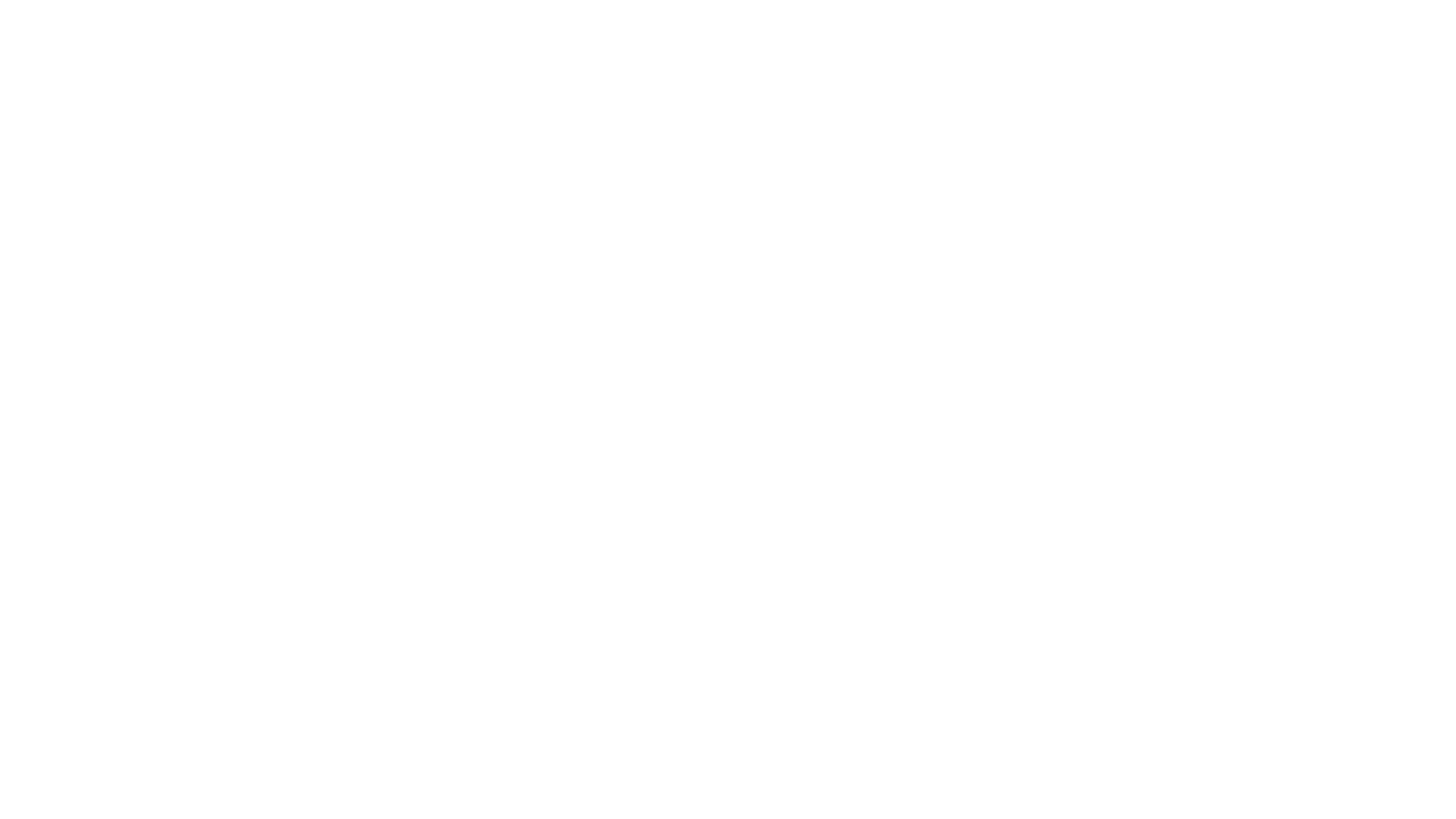 ახალი გადასასვლელის მშენებლობის პროექტი
საქართველოსა და ევროკავშირს შორის ასოცირების ხელშეკრულების შეთანხმება;

საქართველოს კანონის „გარემოსდაცვითი შეფასების კოდექსი“;

გარემოზე ზემოქმედების შეფასების პროცედურა: 

სკოპინგი;

გარემოზე ზემოქმედების შეფასების ანგარიში.
3
[Speaker Notes: საქართველოს კანონის „გარემოსდაცვითი შეფასების კოდექსის“ მოთხოვნებიდან გამომდინარე, კერძოდ: კოდექსის მე-5 მუხლის 1-ლი
პუნქტის შესაბამისად გზშ-ს ექვემდებარება კოდექსის I დანართით გათვალისწინებული საქმიანობები, მათ შორის „საერთაშორისო ან შიდასახელმწიფოებრივი მნიშვნელობის საავტომობილო გზის მშენებლობა.“]
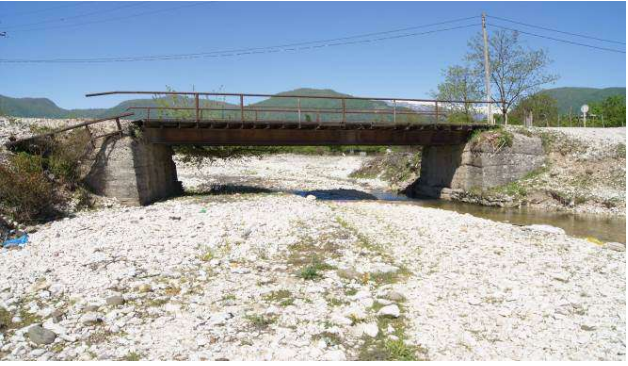 ხიდის განივი კვეთის ზომები არასაკმარისია უსაფრთხო და შეუფერხებელი საგზაო მოძრაობის უზრუნველსაყოფად. ვინაიდან გზის სიგანე ხიდამდე და ხიდის შემდეგ უფრო ფართეა ვიდრე ხიდზე, ხოლო არსებული ხიდის რეკონსტრუქცია შუძლებელია, აუცილებელია აშენდეს ახალი სახიდე გადასასვლელი.
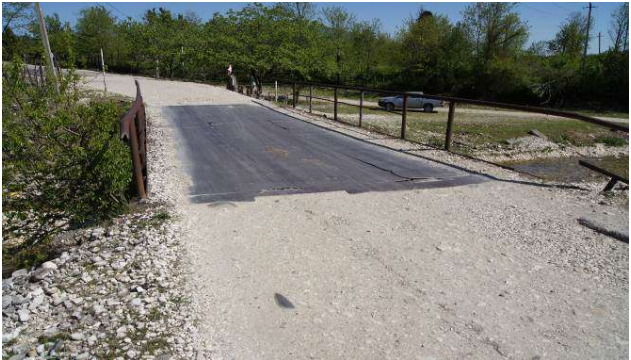 4
საპროეტო გადაწყვეტილება
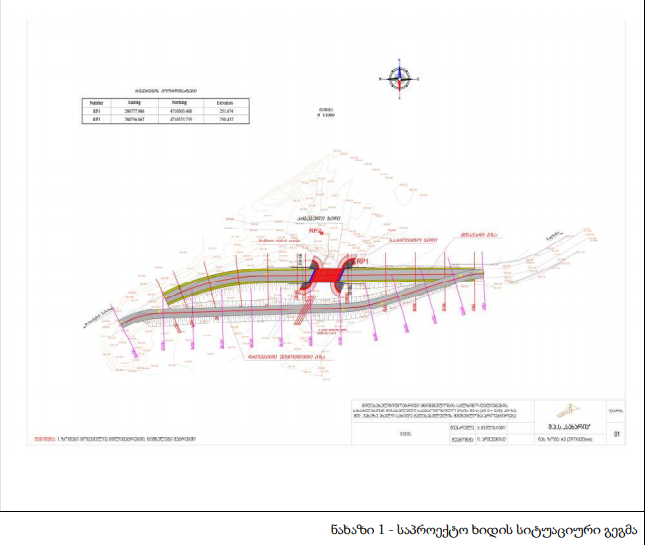 ახალი სახიდე გადასასვლელი სიგრძით 26,11 მ - ორი განაპირო ბურჯი.
გაბარიტი 7.0+2X1.0მ, ხიდის მთლიანი სიგანე 10,1 მ.
5
[Speaker Notes: .]
სამშენებლო ბანაკი
დაგეგმილი საქმიანობის სპეციფიკის, შესასრულებელ სამუშაოთა მოცულობის და საქმიანობის განხორციელების რაიონის ფონური სოციალურ-ეკონომიკური მდგომარეობის გათვალისწინებით მძლავრი ინფრასტრუქტურის მქონე სამშენებლო ბანაკების მოწყობა საჭირო არ არის. საპროექტო ხიდთან, მოეწყობა საქმიანი ეზო. ხოლო პროექტზე მომუშავე მომსახურე პერსონალისათვის, საცხორებელ სახლად აგრეთვე ყოველდღიური საჭიროებისათვის (კვება, ტუალეტი და ა.შ) მშენებელი კომპანიის მიერ კერძო მესაკუთრისაგან დაქირავებული იქნება საცხოვრებელი სახლი.
მშენებლობაში დასაქმებულთა რაოდენობა
6
[Speaker Notes: .]
მშენებლობის ორგანიზება
ორ ნაპირს შორის კომუნიკაციის განსახორციელებლად გამოიყენება არსებული ხიდი. 

ორ ნაპირს შორის კომუნიკაციის განსახორციელებლად გამოიყენება დროებითი შემოვლითი გზა და მდინარეზე არსებული დროებითი ხიდი მალის სიგრძით 13,0 მ. პირველ ეტაპზე ხორციელდება მოსამზადებელი და დაკვალვითი სამუშაოები. მეორე ეტაპზე მიმდინარეობს ბურჯების მშენებლობა. ბურჯების ქვაბულების დამუშავება ხორციელდება ექსკავატორით გრუნტის გატანით ნაყარში. ბურჯების მშენებლობის პარალელურად ხორციელდება რკ. ბეტონის კოჭების შემოზიდვა სპეციალური კოჭმზიდებით და დასაწყობება მიმდებარე მოედანზე. ბურჯების მშენებლობის დამთავრების შემდეგ ხორციელდება კოჭების მონტაჟი 25 ტ ტვირთამწეობის ავტოამწეების გამოყენებით. კოჭების მონტაჟის დამთავრების შემდეგ ხორციელდება გრძივი ნაკერების გამონოლითება და კონსოლების მოწყობა. მესამე ეტაპზე ეწყობა ხიდის სავალი ნაწილი, მოაჯირები, თვალამრიდები და სხვა. პარალელურ რეჟიმში მიმდინარეობს მისასვლელების მოწყობა. ყველა მასალა, რომელიც გამოყენებული იქნება ხიდის მშენებლობისათვის, უნდა იყოს სერტიფიცირებული და შეესაბამებოდეს სტანდარტების მოთხოვნებს. სამშენებლო მოედანზე დაიშვებიან ის თანამშრომლები, რომელთა კვალიფიკაციაც შეესაბამება სამშაოთა სახეობებს და გავლილი აქვთ სათანადო სამედიცინო შემოწმება. სამუშაოების დამთავრების და მძრაობის გახსნის შემდეგ კონტრაქტორი ვალდებულია მოახდინოს დროებითი ნაგებობების, ხიდის და მისასვლელების დემონტაჟი, ტერიტორიის მოწესრიგება და დასუფთავება
სამშენებლო სამუშაოების დასრულების შემდეგ პროექტით გათვალისწინებულია არსებული ხიდის დემონტაჟი.
7
[Speaker Notes: .]
ნიადაგის ნაყოფიერი ფენის მოხსნა
პროექტით გათვალისწინებული 15 სმ საშუალო სიმძლავრის მქონე ნაყოფიერი ფენის მოხსნა მოსახსნელი მიწის ნაყოფიერი ფენის საერთო რაოდენობა იქნება 370 მ3. როგორც ზემოთ იყო აღნიშნული მიწის ნაყოფიერი ფენის დროებით დასაწყობება მოხდება საქმიანი ეზოს ტერიტორიაზე.
მოსამზადებელ ეტაპზე ნიადაგის ნაყოფიერი ფენა მოიხსნება, დროებითი ხიდის დერეფნის თითქმის მთლიან სიგრძეზე.
სამუაოების დასრულების შემდეგ მიწის ნაყოფიერი ფენა გამოიყენება სარეკულტივაციო სამუშაოების ჩასატარებლად.
8
[Speaker Notes: .]
ჩამდინარე წყლების არინება  და  ნარჩენების მართვა
სამშენებლო ბაზაზე დაიდგმევა 1 ბიო ტუალეტი, სამეურნეო-ფეკალური ჩამდინარე წყლების რაოდენობის მიახლოებითი რაოდენობის გაანგარიშება ხდება გამოყენებული სასმელ- სამეურნეო წყლის 5-10%-იანი დანაკარგის გათვალისწინებით. სამეურნეო წყლების შესაგროვებლად მოეწყობა საასენიზაციო ორმო 20მ3 ტევადობის და დაცლა მოხდება საასენიზაციო მანქანის საშუალებით, რომელიც წყლებს გაიტანს და ჩაუშვებს ადგილობრივი მუნიციპალიტეტის საკანალიზაციო სისტემაში, ადგილობრივ მუნიციპალურ სამსახურთან შეთანხმებით.
ბიო ტუალეტის ავზის მოცულობა არის 220 ლ. დაცლა მოხდება კვირაში ერთხელ.

სამუშაოების დასრულების შემდეგ მოხდება გრუნტის დამუშავება ექსკავატორით, დატვირთვა და გატანა ნაყარში 1200 მ.

სანაყაროდ გამოყენებული იქნება ადგილობრივი მუნიციპალიტეტის ნაგავსაყრელი.
9
[Speaker Notes: .]
მოსამზადებელ, მშენებლობის და ექსპლოატაციის ეტაპებზე მოსალოდნელი  გარემოზე ზემოქმედების შეფასების საკითხები.
ატმოსფერულ ჰაერში მავნე ნივთიერებების გაფრქვევა
ხმაური და ვიბრაცია
გეოლოგიურ გარემოზე ზემოქმედება
წყლის გარემოზე ზემოქმედების რისკები
ზემოქმედება ნიადაგზე, დაბინძურების რისკები
ვიზუალურ-ლანდშაფტური ცვლილება
ზემოქმედება სოციალურ-ეკონომიკურ გარემოზე
ისტორიულ-არქეოლოგიური ძეგლებზე ზემოქმედების რისკები და ა.შ.
10
ემისიები ატმოსფეროში, ხმაური და ვიბრაცია
მიწის სამუშაოების, ტექნიკის/სატრანსპორტო საშუალებების გადაადგილების და მუშაობისას ადგილი ექნება: 
ხმაურს;
ვიბრაციას;
ატმოსფერულ ჰაერში მტვრის ნაწილაკების გავრცელებას;
საწვავის წვის პროდუქტების გავრცელებას.

მშენებლობის ეტაპზე ზემოქმედების შემცირება და კონტროლი შესაძლებელი იქნება სამუშაოს სწორი დაგეგმვის და შემარბილებელი ღონისძიებების გატარებით.
11
[Speaker Notes: გარემოს დაცვისა და სოფლის მეურნეობის სამინისტროს  ცხელი ხაზი 153]
შემარბილებელი ღონისძიებები
მოსამზადებელ და მშენებლობის ეტაპზე ზემოქმედების შემცირება/კონტროლი შესაძლებელი იქნება სამუშაოს სწორი დაგეგმვის და ისეთი შემარბილებელი ღონისძიებების გატარებით, როგორიცაა: 

სატრანსპორტო საშუალებების ტექნიკური გამართულობის კონტროლი; 
მასალის ტრანსპორტირებისას და დასახლებული უბნების მახლობლად/ დასახლებულ ზონაში გადაადგილების ოპტიმალური სიჩქარეების დაცვა; 
ჩართული ძრავით ტექნიკის ‘უსაქმოდ’ დატოვების აკრძალვა;
 ნაყოფიერი ნიადაგის, გრუნტის და ფხვიერი მასალის გაფანტვისგან დაცვა; 
ფხვიერო ტვირთების გადატანისას - ტვირთის გადახურვა (გაფანტვისგან დასაცავად); 
მასალის შემოტანის სწორი დაგეგმვა ქარისმიერი ეროზიის შედეგად ჰაერის ხარისხზე ზემოქმედების შესამცირებლად და სხვ.
12
ზემოქმედება ზედაპირულ წყალზე
ზემოქმედება ჩვეულებრივ დაკავშირებულია სამშენებლო ბანაკის (ჩამდინარე წყლები, ნაგავი, მასალა, მათ შორის ქიმიური  და/ამ საწვავ საპოხი ნივთიერებები), არასათანადო მართვასთან. ძირითადი შესაძლო ზემოქმედება წყალზე ავტომაგისტრალის ფუნქციონირების დროს იქნება:
 
მოსილვა და წყლების დაბინძურების მძიმე ლითონებითა და ნავთობის ნახშირწყალბადებით (დაბინძურების წყარო - ზედაპირული ჩამონადენი. ავარიული დაღვრა);
დაბინძურება ნარჩენებით; 
გრუნტის წყლის დაბინძურება ზედაპირული წყლის დაბინძურების შედეგად; 
წყლის დაბინძურება ზამთრის პერიოდში (მარილის.  სილის და ასევე სხვა პროდუქტების გამოყენება. რომელიც წყლის ხარისხს საფრთხის ქვეშ აყენებს); 
წყლის დაბინძურება გზის შეკეთების/ტექნიკური სამუშაოების დროს მასალის და ნარჩენების არასათანადო მართვის და სამუშაოების წარმოების მიღებული პრაქტიკის უგულვებელყოფის შემთხვევაში და ა.შ.
13
შემარბილებელი ღონისძიებები
მოსამზადებელ და მშენებლობის ეტაპზე წყლის გარემოზე ზემოქმედების  შემცირება/კონტროლი შესაძლებელი იქნება სამუშაოს სწორი დაგეგმვის და ისეთი შემარბილებელი ღონისძიებების გატარებით, როგორიცაა:   

ტექნიკის და მასალის განთავსების ადგილები მოწყობა წყლის ობიექტებიდან  მოშორებით; 
სპეციალიზებულ კომერციულ ობიექტებზე მანქანების ტექმომსახურების და საწვავით შევსებისთვის პრიორიტეტის მინიჭება. თუ ეს შესაძლებელი არ არის უნდა მოეწყოს მყარსაფარიანი უბანი მეორადი შემოღობვით ტექმომსახურების დროს შემთხვევითი დაღვრის ლოკალიზაციის და შეკავებისთვის. საწვავის დროებითი ავზის ტერიტორიაზე განთავსების საჭიროების შემთხვევაში- მისი განთავსება მდინარის კალაპოტიდან არანაკლებ 50 მ მანძილზე. [ავზი აღჭურვილი უნდ აიყოს ე.წ. მეორადი შემოღობვით - მოთავსდება ბეტონის საფარიან სათავსში (ავზში) დაღვრის გავრცელების თავიდან ასაცილებლად. ავზს საშუალება ექნება დაიტიოს რეზერვუარის 110% ტოლი მოცულობის სითხე];
საწვავის/ზეთის შემთხვევითი დაღვრის დაუყოვნებლივ გაწმენდა აბსორბენტის გამოყენებით;  
დაუმუშავებელი ჩამდინარე წყლების ზედაპირული წყლის ობიექტში ჩაშვების აკრძალვა;   
ტერიტორიაზე მანქანების რეცხვის აკრძალვა;
ტექნიკის რეგულარულად შემოწმდება ჟონვის დასადგენად. ტერიტორიაზე დაზიანებული ტექნიკური საშუალებების/მანქანების დაშვება აკრძალვა და სხვ.
14
ნაყოფიერი ფენის დაზიანება-ეროზიის ყველაზე მაღალი რისკები არსებობს მიწის სამუშაოების შესრულებისას და სამშენებლო ობიექტის მიმდებარედ მძიმე ტექნიკის გადაადგილებისას.
 აღნიშნულის შედეგად მოსალოდნელია ნიადაგის დატკეპნა, ეროზია და მისი ნაყოფიერების გაუარესება. ასეთი სახის ზემოქმედებების შემცირების ყველაზე მნიშვნელოვანი ღონისძიებაა სამუშაო ზონაში ნაყოფიერი ფენის წინასწარ მოხსნა და სათანადოდ შენახვა, მათ შემდგომ გამოყენებამდე. 
მოხსნილი ნიადაგოვანი საფარი დასაწყობდება წინასწარ შერჩეულ ადგილებში, წყლის და ქარის ზემოქმედებისგან შეძლებისდაგვარად დაცულ ადგილებში. სამუშაოების დასრულების შემდგომ ნიადაგი გამოყენებული იქნება გზის განაპირა ზოლების სარეკულტივაციო სამუშაოებში.
ნიადაგის ნაყოფიერი ფენის მოხსნის, შენახვის, გამოყენებისა და რეკულტივაციის პროექტი - 224-ე დადგ.
ზემოქმედება ნიადაგზე და დაბინძურების რისკები:
შემარბილებელი ღონისძიებების მონახაზი  

მოსამზადებელ და მშენებლობის ეტაპზე ნიადაგზე ზემოქედების  შემცირება/კონტროლი შესაძლებელი იქნება სამუშაოს სწორი დაგეგმვის და ისეთი შემარბილებელი ღონისძიებების გატარებით, როგორიცაა:
არსებული მცენარეული საფარის მაქსიმალური შენარჩუნება; 
ნაყოფიერი ნიადაგის ფენის დაკარგვის პრევენციის მიზნით ნაყოფიერი ფენის  მოხსნა (სადაც ეს შესაძლებელია) და განთავსდება დროებით ნაყარში ტერიტორიის რეკულტივაციისას ხელახლა გამოყენებამდე; 
ნაყოფიერი ნიადაგის ფენის ხარისხის შენარჩუნებისთვის ნაყოფიერი ნიადაგის ქვენიადაგისგან განცალკევებით დასაწყობება, მათი შერევის თავიდან ასაცილებლად;. 
ნაყოფიერი ნიადაგი მოიხსნა-დასაწყობებისას მოქმედი ნორმების დაცვა და სხვ.
15
ზემოქმედება ბუნებრივ გარემოზე
პროექტის სხვადასხვა ეტაპზე ადგილი ექნება ზემოქმედებას ბიოლოგიურ გარემოზე (მცენარეულ საფარზე, ხმელეთის და წყლის ცხოველთა სამყაროზე).  

მცენარეული საფარი/ფლორა - გავლენა მცენარეულ საფარზე  დაკავშირებულია: 

გასხვისების ზოლში მცენარეული საფარის მოცილებასთან;
ნიადაგის დატკეპნასთან და დაბინძურებასთან - რამაც შეიძლება დააზიანოს არსებული მცენარეული საფარი და ხელი შეუშალოს მოზარდ-აღმონაცენს; 
მიწის ზედაპირის ხელოვნური საფარით შეცვლასთან - რის შედეგადაც იკარგება მცენარეული საფარისთვის „ხელმისაწვდომი‟ ფართობები; 
 მცენარეული საფარის მოხსნის შედეგად ეროზიული პროცესების რისკის ამაღლებასთან.
16
ზემოქმედება ბუნებრივ გარემოზე
ფაუნა - მშენებლობის გავლენა ფაუნაზე ზოგადად მოიცავს:

მცენარეული საფარის მოცილების შედეგად თავშესაფრის დაკარგვას; 
საგზაო ავარიებით გამოწვეულ ცხოველთა დაღუპვას; 
წყლის სიმღვრივის მომატებით/დაბინძურებით (მდინარის გადაკვეთებში) გამოწვეულ ზემოქმედებას წყლის ბინადრებზე; 
დაღვრილი საწვავის/ზეთის, ნარჩენების არასათანადო მართვის შედეგად დაბინძურებული ნიადაგითა და/ან წყლით გამოწვეულ არაპირდაპირ ზემოქმედებას. 
ნიადაგის დატკეპნის, გზის საფარის მოწყობისას მიწის ზედაპირის „დახურვის“ გამო პოტენციურ ზემოქმედებას უხერხემლმოებზე და სხვ.
17
შემარბილებელი ღონისძიებები
მოსამზადებელ და მშენებლობის ეტაპზე მცენარეულ საფარზე ზემოქმედების შემცირება/კონტროლი შესაძლებელი იქნება სამუშაოს სწორი დაგეგმვის და ისეთი შემარბილებელი ღონისძიებების გატარებით, როგორიცაა:  
მისასვლელი გზების, მანქანა/დანადგარების სადგომების,  საზღვრების მკაცრი დაცვა; 
გადაადგილების დადგენილი მარშრუტიდან გადახვევის აკრძალვა; 
არსებული მცენარეული საფარის მაქსიმალური შენარჩუნება; 
ნარჩენების მართვა - ტერიტორიის რეგულარული დასუფთავება, ნარჩენების მართვა ტიპის და კლასის შესაბამისად;  
დარღვეული ტერიტორიების რეკულტივაცია სამუშაოების დასრულების შემდეგ; 
სამუშაოების წარმოების დროს მონიტორინგის წარმოება. 

ფაუნაზე ზემოქმედების შესარბილებლად ექსპლოატაციის ეტაპზე გასათვალისწინებელია: 

მცენარეული საფარზე, წყალზე, ნიადაგზე ზემოქმედების შესაბამისი შემარბილებელი ღონისძიებების გატარება; 
მანქანის სიგნალის აკრძალვა (გარდა უსაფრთხოებისთვის აუცილებელი შემთხვევებისა) ცხოველთა შეშფოთების თავიდან ასაცილებლად; 
სამუშაოს დაგეგმვის და წარმოებისას ცხოველთა (თევზის ჩათვლით) სამყაროსთვის სენსიტიური პერიოდების გათვალისწინება;
წყლისა და წყალზე დამოკიდებულ სახეობებზე შესაძლო ზემოქმედების კონტროლის მიზნით, ზემოქმედების თავიდან აცილებასა და საჭიროების შემთხვევაში საკომპენსაციო  ღონისძიებების განსასაზღვრად  მოკლევადიანი (მშენებლობის პერიოდით შემოსაზღვრული) მონიტორინგის წარმოება;
18
ადამიანის ჯანმრთელობა და უსაფრთხოება
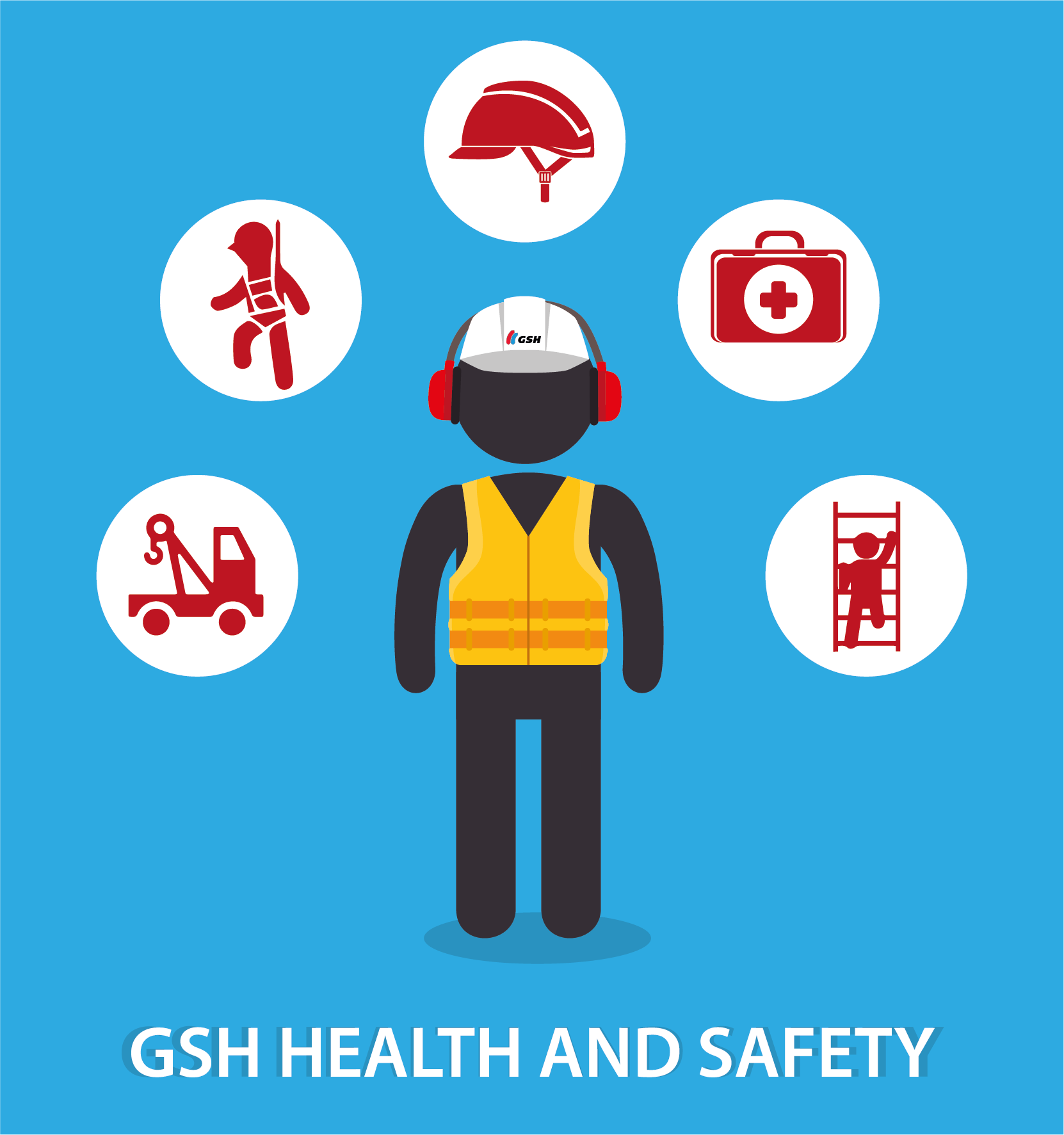 მშენებლობის დროს, როგორც წესი, მნიშვნელოვანი რაოდენობის სამუშაო ძალისა და აღჭურვილობის მობილიზებაა საჭირო.
ძალიან მნიშვნელოვანია სათანადო საცხოვრებელი, სანიტარული და ჯანმრთელობის დაცვისთვის საჭირო პირობების შექმნა გზის მშენებლობაზე დასაქმებული ადამიანებისთვის.
ბანაკში და ობიექტებზე უზრუნველყოფილი უნდა იყოს ყველა სახის საყოფაცხოვრებო ინფრასტრუქტურის (საწარმოო ეზო, სასაწყობე მეურნეობები, გარაჟები და ტექნიკის სარემონტო უბნები და სხვ.) წყალმომარაგებისა და სანიტარული უზრუნველყოფა სრულად უნდა შეესაბამებოდეს არსებულ ჯანდაცვისა და უსაფრთხოების მოთხოვნებს.
19
გმადლობთ ყურადღებისთვის